Ogólnopolska akcja „Szkoła Pamięta”
25 października 2019 r. Samorząd Uczniowski naszej szkoły zorganizował wydarzenia mające na celu upamiętnienie 
Naszych Szkolnych Bohaterów, 
którzy wpłynęli na losy 
naszej lokalnej społeczności.
Przedstawiciele grona pedagogicznego, Rodziców oraz uczniów uroczyście zapalili znicze oddając hołd zasłużonym
Zasłużeni dla Szkoły Podstawowej                   nr 204 im. 19. Pułku ułanów wołyńskich w Warszawieoraz  społeczności lokalnej
Ś.P. Wacław Bańkowski – pierwszy Kierownik                         i budowniczy szkoły
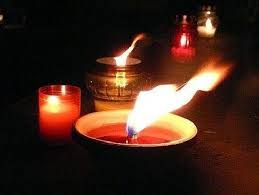 Ś.P. Grażyna Sierakowska – długoletnia zasłużona Dyrektorka szkoły
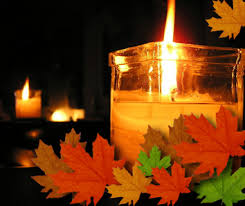 Ś.P. Krystyna Lizurej – wieloletnia Nauczycielka biologii w naszej szkole
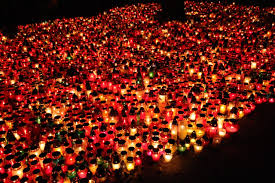 Ś.P. Antoni Fertner – Aktor                              i Propagator osiedla Radość
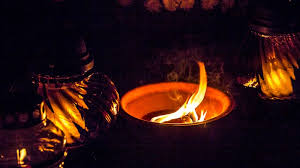 Ś.P. Teodor Gałecki – Społecznik, Patron ronda Mrówcza – Panny Wodnej
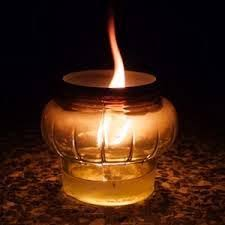 Bohaterowie 19.Pułku ułanów wołyńskich
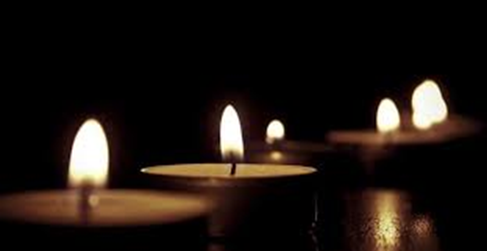 Ś.P. Generał Edmund Różycki- Patron Pułku
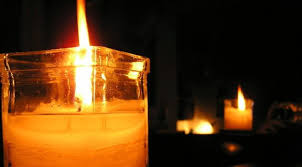 Ś.P.Major Feliks Jaworski            – pierwszy Dowódca Pułku
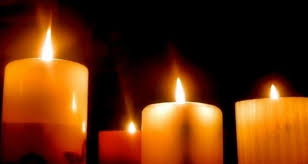 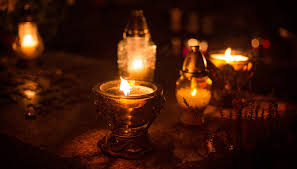 Ś.P.Pułkownik Karol Różycki – Patron Pułku
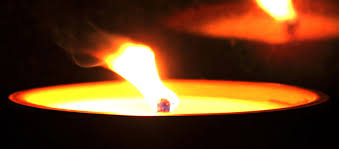 Ś.P.Podpułkownik Dyplomowany Kawalerii Józef Pętkowski – ostatni Dowódca Pułku
Ś.P.Rotmistrz Włodzimierz Bernard – Autor nadania imienia szkole, budowniczy Izby Pamięci 19.PUW
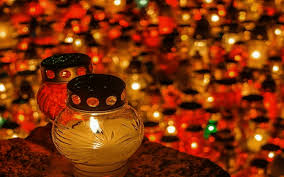 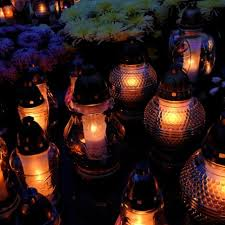 Ś.P.RotmistrzTadeusz Bączkowski                       – zasłużony Żołnierz pułku    i Działacz patriotyczny
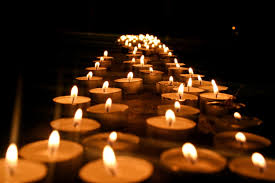 Ś.P.Hanna Ofrecht                   – zasłużona Działaczka Stowarzyszenia Rodzina 19. PUW
Cześć ich Pamięci
"Świadomość własnej przeszłości pomaga nam włączyć się w długi szereg pokoleń, by przekazać innym wspólne dobro - Ojczyznę."Jan Paweł II